Figure 10. Response histograms show one of the rare examples of neurons displaying color selectivity. Conventions are ...
Cereb Cortex, Volume 11, Issue 7, July 2001, Pages 581–591, https://doi.org/10.1093/cercor/11.7.581
The content of this slide may be subject to copyright: please see the slide notes for details.
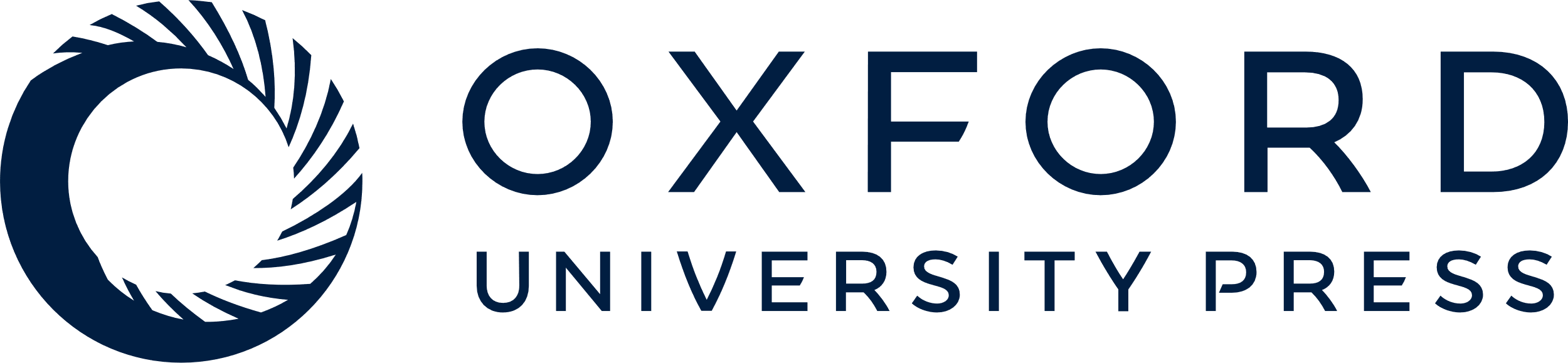 [Speaker Notes: Figure 10.  Response histograms show one of the rare examples of neurons displaying color selectivity. Conventions are the same as in Figure 4. The neuron responded best to a red single stimulus in the receptive field (top left). The neuron responded to a lesser degree to a salient red stimulus (middle left), but not to red distractors in the receptive field. The response to salient stimuli of either color (top and middle rows) was ordinarily significantly greater than the response to distractors (bottom row).


Unless provided in the caption above, the following copyright applies to the content of this slide: © Oxford University Press]